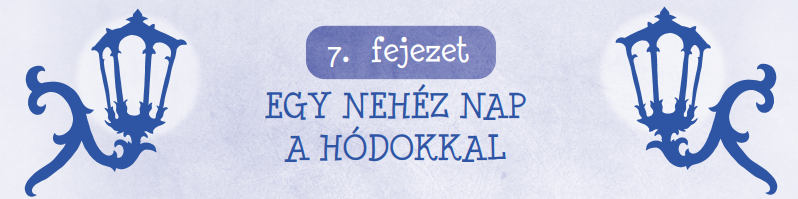 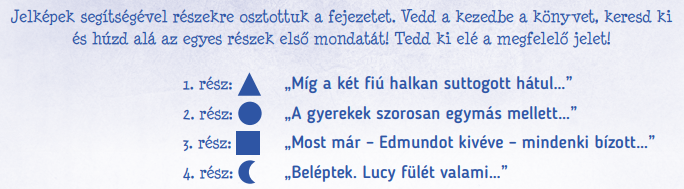 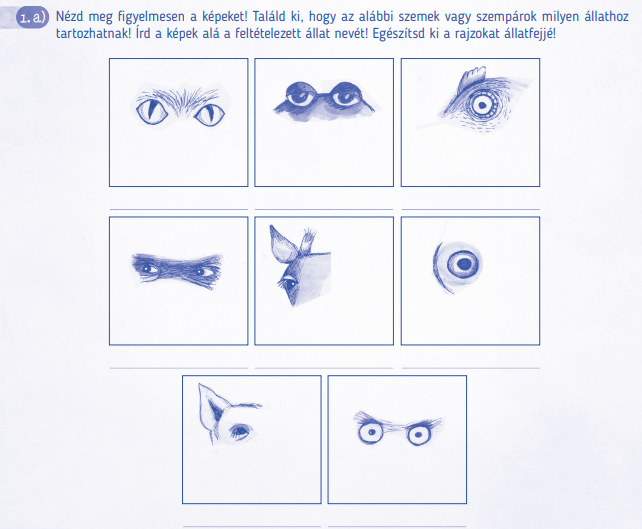 tyúk
béka
macska
zsiráf
hal
gorilla
bagoly
disznó
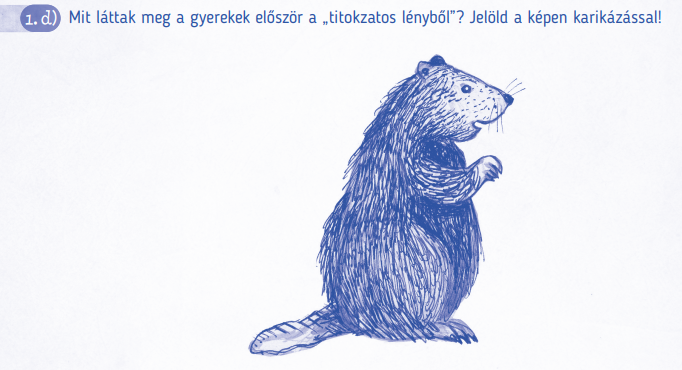 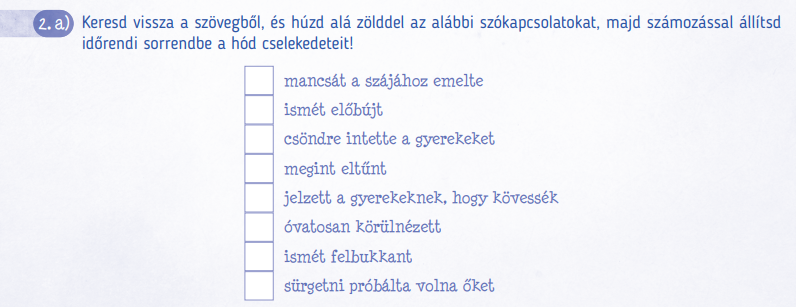 1.
3.
2.
6.
5.
4.
7.
8.
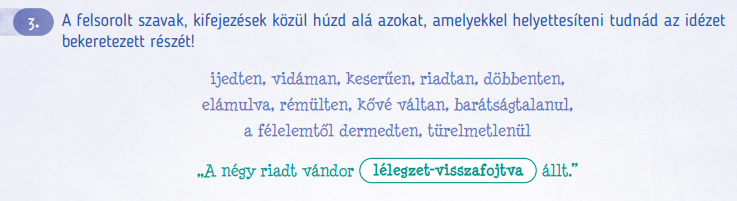 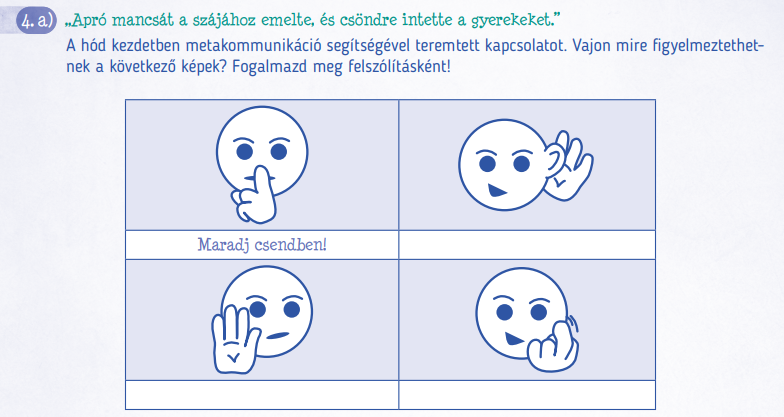 Mondd hangosabban!
Várj!
Gyere ide!
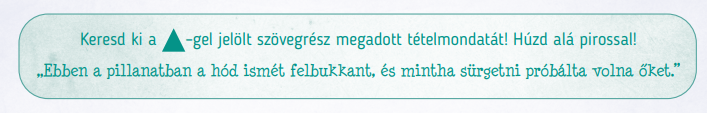 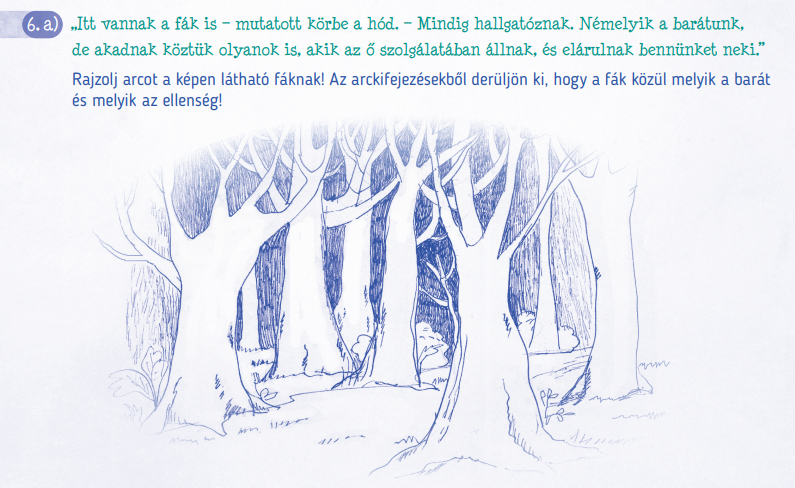 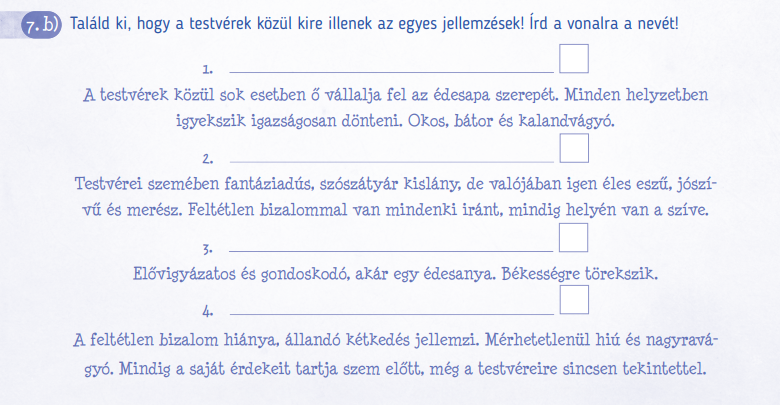 Peter
Lucy
Susan
Edmund
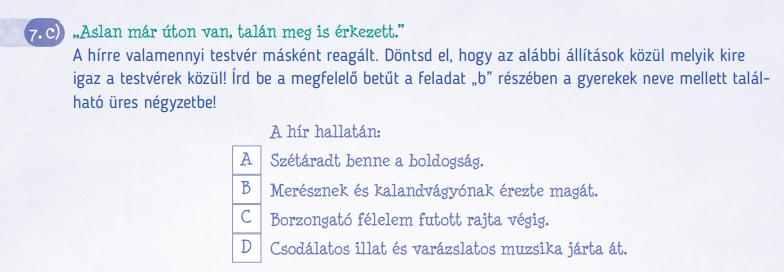 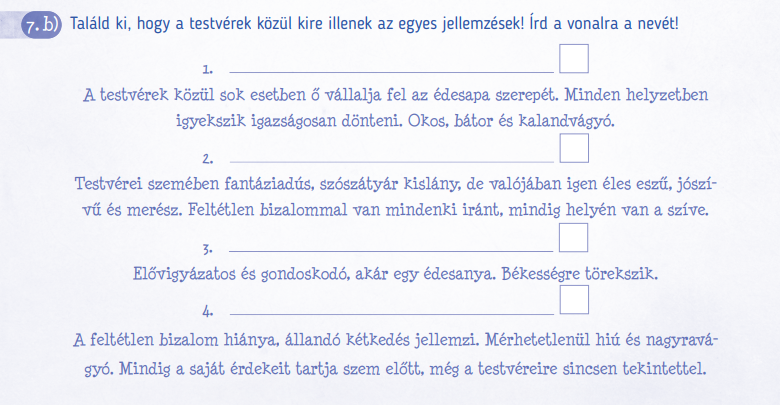 Peter
B
Lucy
A
D
Susan
C
Edmund
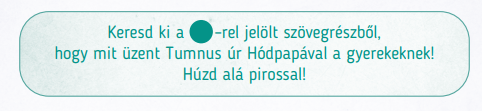 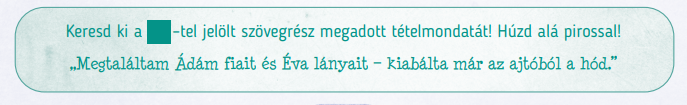 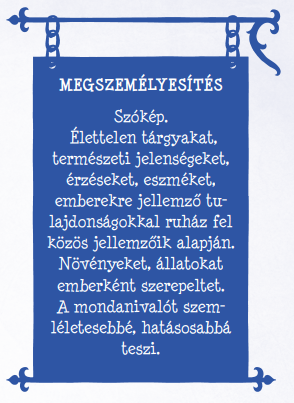 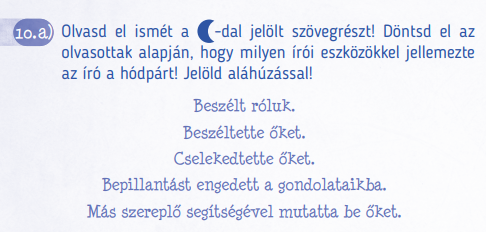 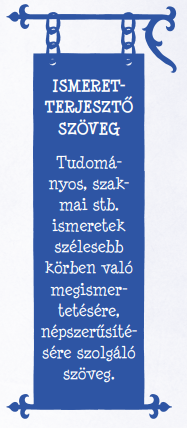 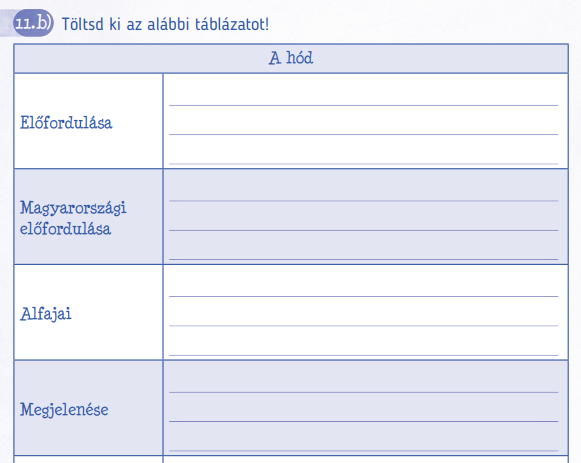 pld.: Szibéria, Mongólia, Norvégia, Közép- és Dél-Európa, Kanada, Amerikai Egyesült Államok
Magyarország minden folyóján és számos térségben az alkalmas vízfolyások döntő többségén is jelen vannak.
eurázsiai hód, kanadai hód
testhossza 60-100 cm, barna bundája selymes és vízhatlan, szemei és fülei kicsik, orrát és fülét vízlebennyel el tudja zárni, úszóhártyások a hátsó lábai
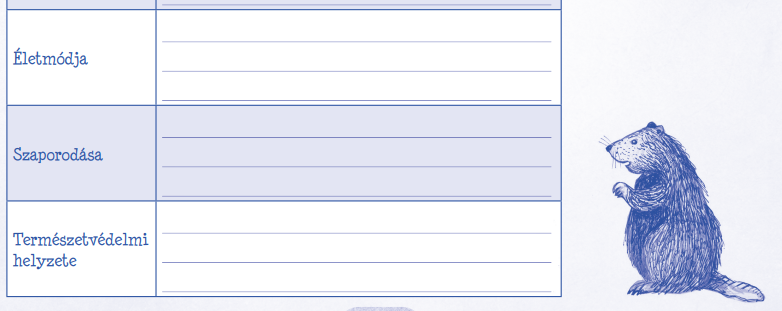 élőhelye a fás vízpart, hódvárakat, gátakat emel, lágyszárúakat, fakérgeket, leveleket fogyaszt, kiválóan úszik
emlős állat, télen szaporodik, 105-107 napos vemhesség után születnek meg az utódok
Magyarországon védett
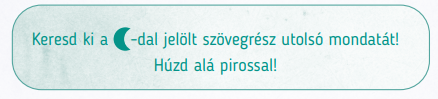 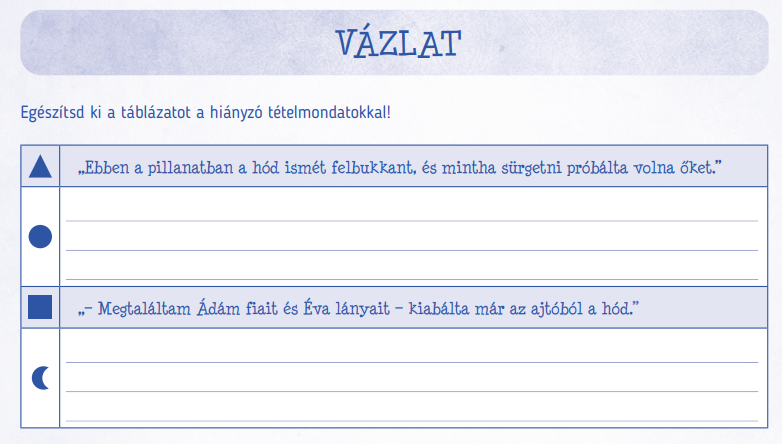 „Aslan már úton van, talán meg is érkezett.”
„Hiába akarna utánatok jönni valaki, a nyomokat már rég belepte a hó.”